Bringing PC Desktop Gamesto the Windows Store
Bryan Langley
Mike Riches
Matt Sandy
Windows Graphics
3-190
Who you are:
Game developer with C++/Direct3D 9 codebase
Most of this content will be in C++
Lots of it applies to Windows phone …
Agenda
Why Windows Store?
Graphics and Audio
Input: touch and controllers
App bar and settings
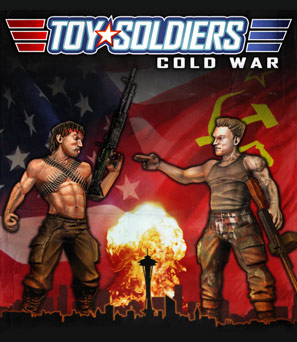 Why bring your game to Windows Store?
100M strong and growing

Touch devices = new eyeball minutes and revenue

Awesome new platform features and performance

Trusted apps with free distribution, updates, and optional billing service

Skills and technologies used to create desktop games remain hugely valuable
Estimated Porting Costs
Low
Art assets
Media assets
Gameplay
Medium
Graphics & Audio
Input model
Packaging/Revenue
Gameplay
Updating Direct3D 9 to Direct3D 11
Why Direct3D 11
One API for PC graphics hardware, phone, XBox
Broad OS availability
New features, enhanced performance
Cleaner, more streamlined programming interfaces
Benefits from future enhancements
Direct3D 11 Pipeline
Memory
Input
Assembler
Vertex Buffer
Index Buffer
Formalized fetch from VB/IB as Input Assembler
Formalized stencil/z-test and alpha-blend as Output Merger
Eliminates legacy fixed-function
Vertex
Shader
Texture
Hull Shader
Tessellator
Domain Shader
Geometry
Shader
New stages: Geometry Shader, Tessellation
Rasterization
Texture
Pixel Shader
Depth/Stencil
Output 
Merger
Color
Direct3D 11 Key Concepts
API redesigned to more closely reflect underlying hardware
Resources now two logical pieces
	Direct3D 11 Resource contains actual bits
	View controls interpretation of those bits and binding to pipeline stages
	Multiple views can reference the same resource
 GPU and Video Memory virtualized
No more “LOST DEVICE” condition
Multiple Direct3D applications can now properly multitask and share the GPU
 Separation of low-level tasks and those of the 3D runtime (DXGI)
Direct3D 9 v Direct3D 11 API
IDirect3DIndexBuffer9
IDirect3DVertexBuffer9  
IDirect3DBaseTexture9 
IDirect3DTexture9
IDirect3DCubeTexture9
IDirect3DVolumeTexture9

IDirect3DVertexDeclaration9
ID3D11Buffer
ID3D11Texture1D
ID3D11Texture2D
ID3D11Texture3D


ID3D11InputLayout
DirectX Graphics Infrastructure (DXGI)
Performs enumeration, swap chain creation, presentation, etc
Simplified interaction with Window Change states
	DXGI sets front buffer size
	Call IDXGISwapChain::ResizeBuffers on receiving WM_SIZE
	No need to manually set styles 
	App calls IDXGISwapChain::ResizeTarget to resize output
Swap chains tied to Window and Device at creation
Use of flip mode required
 







D3DFORMAT type now DXGI_FORMAT type
Direct3D 9 vs DXGI API
IDXGIFactory, IDXGIAdapter, IDXGIDevice


IDXGISwapChain
::Present

DXGI_SWAP_EFFECT_DISCARD
DXGI_SWAP_EFFECT_SEQUENTIAL with 1 buffer
DXGI_SWAP_EFFECT_SEQUENTIAL with >=2 buffers
DXGI_SWAP_EFFECT_FLIP_SEQUENTIAL >=2 buffers
IDirect3D9

IDirect3DDevice9
::Present

D3DSWAPEFFECT_DISCARD
D3DSWAPEFFECT_COPY
D3DSWAPEFFECT_FLIP
D3DSWAPEFFECT_FLIPEX
Devices and Contexts
ID3D11Device
Each graphics application must create at least one device
Create* methods allocate/free all API objects/resources 
Methods are multi-thread safe
ID3DContext
Object created upon device creation
Used to tell device to perform commands/operations
Contexts must be called on a single thread at a time
But multi-threaded rendering is possible
Feature level == GPU Generation
D3D_FEATURE_LEVEL featureLevels[] = 
    {
        D3D_FEATURE_LEVEL_11_1,
        D3D_FEATURE_LEVEL_11_0,
        D3D_FEATURE_LEVEL_10_1,
        D3D_FEATURE_LEVEL_10_0,
        D3D_FEATURE_LEVEL_9_3,
        D3D_FEATURE_LEVEL_9_1
    };
Each GPU reports its feature level based on capabilities
Feature levels provide guaranteed feature set
	Vast improvement “caps bits” tangle
	Feature level numbers correspond to API features supported by hardware
	Each feature level is a superset of the feature level before it
	Feature levels do not imply performance
On device create, app provides a list of supported feature levels
Runtime will return the highest level the user’s hardware can handle
Windows RT requires support for FL9.1 
Port your existing code, then add optional enhanced content
Shaders
All rendering requires the use of shaders
Vertex and Pixel shaders have a common shader core
Shaders must be authored in HLSL SM4.0 or greater
	HLSL Compiler now part of the OS
	Profiles correspond to D3D Feature level, upwards compatible
	DX9 shaders are now called 4_0_level_9_x	
SetVertexShaderConstant, SetPixelShaderConstant -> Constant buffers
	Optimized for lower-latency and more frequent updates
	Organize your constants into logical groupings based on access
	Bound to pipeline through ID3D11DeviceContext::VSSetConstantBuffers
Runtime linking now supported!
Other considerations
Several issues in DX9 have been fixed
Gamma - DX9 hardware doesn’t properly do sRGB blending
Pixel centers - DX9 apps had to subtract (.5, .5) from vertex pixels

Apps need to remove dependencies on this old behavior
DEMO: Porting from DX9 to DX11Sample can be found at:http://go.microsoft.com/fwlink/?LinkID=288801&clcid=0x409
2D and Audio
2-D Graphics, Text, and UI
If you do your 2D using 3D, consider porting to Direct2D
    	No performance hit
    	Excellent quality options
    	Integrated text and imaging
    	Supported by Microsoft
XAML is the replacement for MFC, etc.
	Vital if you have lots of controls
	XAML includes its own input model vs CoreWindow
	Variety of ways to integrate with DirectX: SwapchainPanel, SurfaceImageSource

See XAML presentation
Game Audio Overview
XAudio2 
	Low-level access to audio hardware
	Used directly for special effects in PCM, ADPCM 
Media Foundation
	Decodes many audio formats into buffers
	Used for background music
	Sample available: Marble Maze
Third party audio frameworks also available
Server Browser
Using XAudio2
// Create the XAudio2 engine and mastering voice on the default audio device
XAudio2Create(&m_audioEngine);
m_audioEngine->CreateMasteringVoice(&m_masteringVoice);// Load all audio data for the sound effect into a single in-memory buffer
MediaLoader soundFile(ref new Platform::String(SOUND_FILE));m_soundEffectBuffer = soundFile.ReadAll();// Create a single source voice for a sound effect
m_audioEngine->CreateSourceVoice(&m_sourceVoice,				    &(soundFile.GetOutputWaveFormatEx()));
// Trigger sound effect: queue in-memory buffer for playback and start the voiceXAUDIO2_BUFFER buf = {0};buf.AudioBytes = m_soundEffectBuffer.size();buf.pAudioData = &m_soundEffectBuffer[0];buf.Flags = XAUDIO2_END_OF_STREAM;m_sourceVoice->SubmitSourceBuffer(&buf);m_sourceVoice->Start();
Server Browser
Input and events
HWND  CoreWindow
Represents a window (typically full-screen).

Has size, focus, visibility properties.

Receives events.
WndProc  Events
CoreWindow::KeyDown

CoreWindow::PointerPressed

Use these to get back up and running.
Message pump  Dispatcher::ProcessEvents
Triggers event handlers for queued events.

PeekMessage  ProcessAllIfPresent
Returns immediately if queue is empty.

GetMessage  ProcessOneAndAllPending
Waits if queue is empty (use this to save power).

ProcessUntilQuit: yield the main thread until exit.
Event handlers continue to fire.
DEMO: Using CoreWindowt:
Supporting touch input: PointerPoint
CoreWindow::Pointer[Pressed/Moved/Released]

Same event for touch, mouse, stylus.
Query for type with PointerDeviceType.

Some device-specific events.
Mouse wheel.
Mouse moved (use for mouse-look controls).
Mouse-look controls
Games need free mouse movement to drive cameras.
Predominantly first-person shooters.

Mouse API returns incremental values since last frame.

Hide the cursor to lock mouse to the window.

Samples:
DirectX Shooting Game sample, and DirectX touch input sample.
Implementing touch-look
Use virtual thumb-sticks.

Use DPI appropriately for a consistent experience.
Or just make positioning / sensitivity configurable.

Several approaches to positioning.
Fixed positioning.
Relative to start position.
Follow at edges.
Implementing touch-look
Game controller support
Xinput is the API – now in the box!

Supports XBOX 360 controller.

Query-based (not events).
Side-effect: doesn’t reset system inactivity timer.
Use DisplayRequest::RequestActive to manually trigger “active” state.

Sample: ControllerSketch
Support multiple input types
Allow gamers to use the input devices they want.

Don’t forget to clamp total input.
Otherwise WASD+Gamepad = 2x speed.

Allow seamless transitions.
Don’t require going to settings menu.
Live tiles
Active updates for start screen tiles.
XML-based content format.
Local: programmatic / timer based.
Live: use Windows Notification Server (WNS).
Use this for less urgent updates.

Several standard formats in tile schema.
Including simply “TileWideImage” for ultimate flexibility.

See also: tile badges
# unread messages, etc.
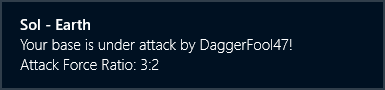 Notifications
Similar model to live tiles.
XML-based content format.
Can be pushed from WNS.

Use this to provide urgent notifications.
Can be disabled by users.
Resources
Important changes from Direct3D 9 to Direct3D 11
http://msdn.microsoft.com/en-us/library/windows/apps/dn166881.aspx
Overview of moving from Desktop DX9 games to Store
http://msdn.microsoft.com/en-us/library/windows/apps/dn166864.aspx
DirectX 11.1 Porting FAQ
http://msdn.microsoft.com/en-us/library/windows/apps/dn166863.aspx
Introduction to a Device in Direct3D 11
http://msdn.microsoft.com/en-us/library/windows/desktop/ff476880.aspx
Direct3D feature levels
http://msdn.microsoft.com/en-us/library/windows/desktop/ff476876.aspx
Resources
Reference for HLSL
http://msdn.microsoft.com/en-us/library/windows/desktop/bb509638.aspx
DXGI Flip Model overview  
http://msdn.microsoft.com/en-us/library/windows/desktop/hh706346.aspx
DXGI Best Practices
http://msdn.microsoft.com/en-us/library/windows/desktop/ee417025.aspx
DirectX and XAML interop
http://msdn.microsoft.com/en-us/library/windows/apps/hh825871.aspx
Chuck Walbourn’s blog
http://blogs.msdn.com/b/chuckw/
Build 2013
http://go.microsoft.com/fwlink/?LinkId=311739
Required Slide 
*delete this box when your slide is finalized

Your MS Tag will be inserted here during the final scrub.
Evaluate this session
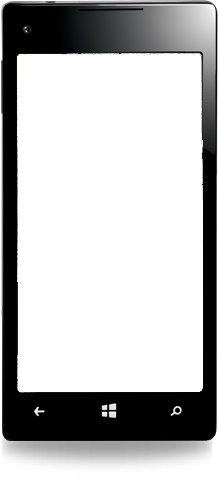 Scan this QR code to evaluate this session and be automatically entered in a drawing to win a prize!
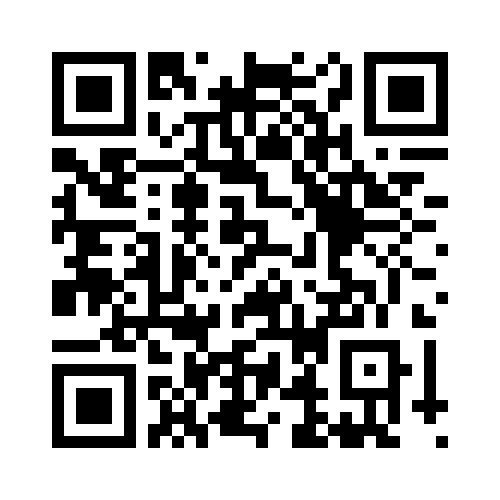 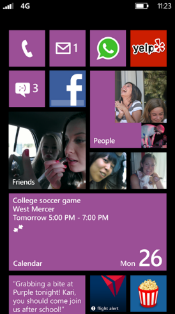